Заседания круглого столаучителей технологии
Тема:  «Ресурсы дистанционного образования образовательные платформы и их использование в преподавании предмета «Технология»
Рук. СПГС учителей технологии Леонтьева М.А.
Место проведения: МАОУ СШ № 157
20 декабря 2023 г
г. Красноярск
Программа круглого стола
Ресурсы дистанционного образования образовательные платформы и их использование в преподавании предмета «Технология»:
- РЭШ,  выст. Сурай А.Н. МАОУ СШ № 157
– «Моя школа», «Сферум», выс. Леонтьева М.А. МАОУ СШ № 152
Использование искусственного интеллекта на уроках технологии. Практическая часть, выст. Сурай А.Н. МАОУ СШ № 157
Обсуждение. «Уроки «Цифры», как форма обучения и развития цифровой грамотности учащихся., выст. Сурай А.Н. МАОУ СШ № 157
Подведение итогов круглого стола: задание для учителей технологии. Протестировать полученные методические рекомендации по использованию «Уроков «Цифры» и подготовить фотоотчет  к ЕМД.
Рефлексия.
Ресурсы дистанционного образования образовательные платформы и их использование в преподавании предмета «Технология»
№ 1678 от 11.10.23 г. - Постановление РФ об утвержденных правилах дистанционного технологий обучения. 

С 09. 2024 года использование Федеральных государственных информационных систем:
РЭШ
 «Моя школа», 
«Сферум», 
Платформа «Эра- скоп»
«Моя школа»
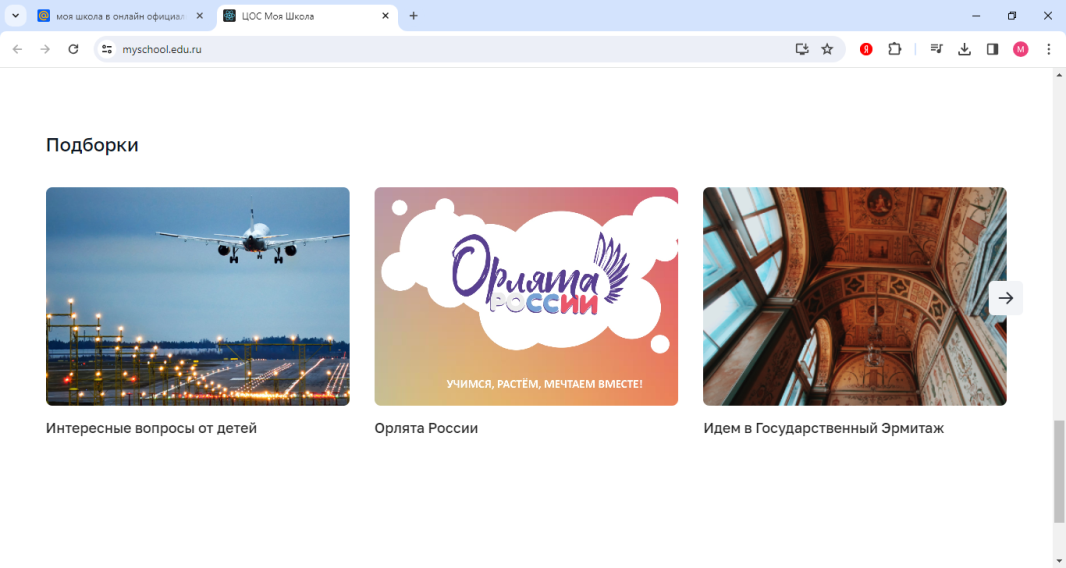 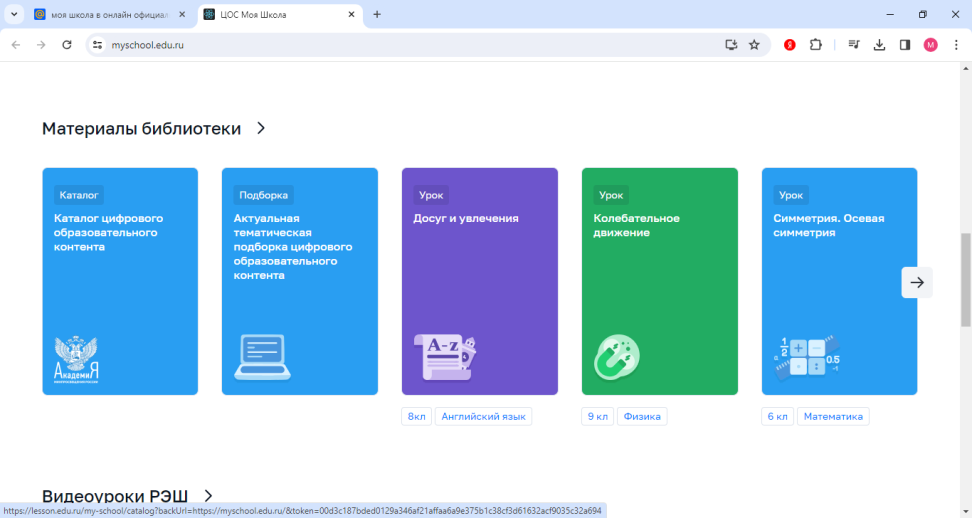 Технология
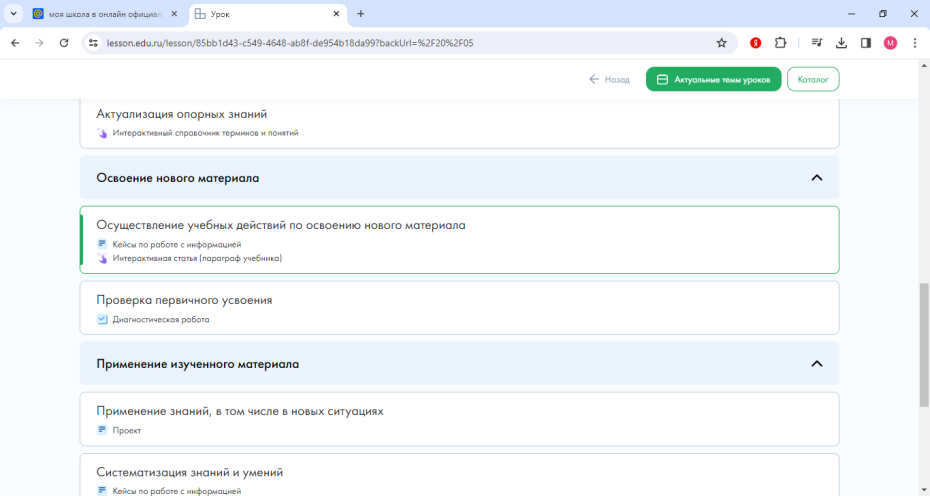 СФЕРУМ
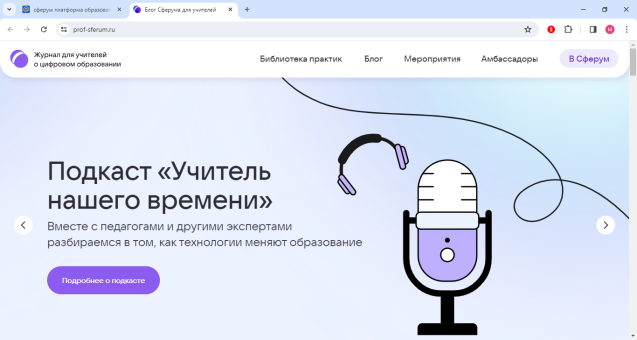 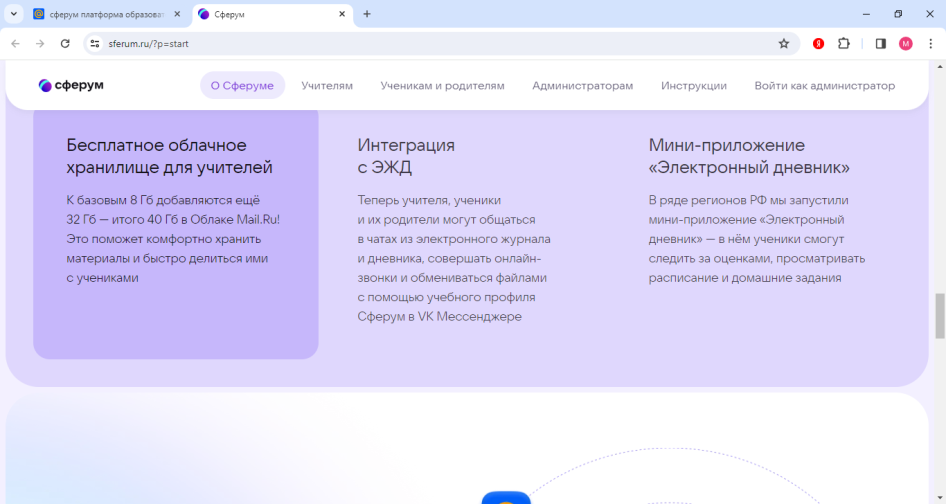 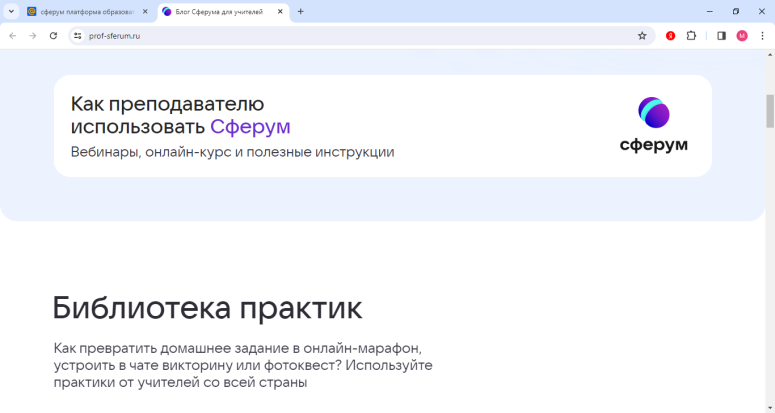 Платформа «Эра- скоп»ИОМ педагога